Identifying Your Strengths
T-Folio | Unit 1 | Lesson 1

www.cctstfolio.com
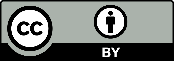 Except where otherwise noted, this presentation, created by CCTS at Seattle University with funding from WA DSHS/DVR, is licensed under CC BY 4.0, 2017.
Lesson Objectives
You will:
Identify strengths as they relate to job exploration.
Develop and practice self-determination skills by sharing identified personal strengths and talents.
Apply readiness methods and supports when taking strengths assessment.
Complete a strength assessment.
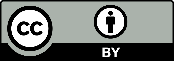 Except where otherwise noted, this presentation, created by CCTS at Seattle University with funding from WA DSHS/DVR, is licensed under CC BY 4.0, 2017.
Warm-up Questions
What would you think about someone who talks about their strengths all the time?
What would you think about someone who never talks about their strengths?
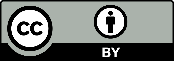 Except where otherwise noted, this presentation, created by CCTS at Seattle University with funding from WA DSHS/DVR, is licensed under CC BY 4.0, 2017.
What are strengths?
Examples: 
Quickly thinking of creative ways to solve a problem.
Being able to see "the big picture" and to know how you can help make things better.
Good at operating mechanical things.
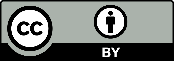 Except where otherwise noted, this presentation, created by CCTS at Seattle University with funding from WA DSHS/DVR, is licensed under CC BY 4.0, 2017.
Activity
You will be exploring your strengths in this next activity. Look at the Strengths Assessment.

There are three sections with different types of strengths. What are they? Do each section one at a time.
For each section, read all of the options and put a checkmark next to all of your strengths. (You can pick as many as you want.)
At the end of each section, respond to the questions completely and thoughtfully.
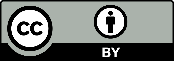 Except where otherwise noted, this presentation, created by CCTS at Seattle University with funding from WA DSHS/DVR, is licensed under CC BY 4.0, 2017.
Directions
On the Strengths Assessment, these are the three categories:

Personal Strengths: these refer to interpersonal skills.
Work-Related Strengths: these are your strengths at work.
Specialty Strengths: strengths that are specific to you.

Be honest in your strengths! Everybody is good at something, and nobody is good at everything!
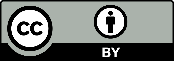 Except where otherwise noted, this presentation, created by CCTS at Seattle University with funding from WA DSHS/DVR, is licensed under CC BY 4.0, 2017.
Debrief & Guiding Questions
Select a strength you tagged from each of the three areas. 
Think of a past event or experience that best describes you showcasing that talent.
How does it feel to talk about your strengths?
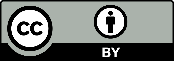 Except where otherwise noted, this presentation, created by CCTS at Seattle University with funding from WA DSHS/DVR, is licensed under CC BY 4.0, 2017.
Brag Bag Activity
Think about aspects of your experience that you absolutely love doing or hate doing.
What types of activities always gain positive or less complimentary comments from bosses, teachers, friends or family?
If you ask a good friend, what would they see as your strengths?

Jot down on slips of paper a few strengths that you can think of about yourself - it can be anything (school appropriate).
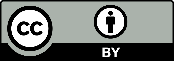 Except where otherwise noted, this presentation, created by CCTS at Seattle University with funding from WA DSHS/DVR, is licensed under CC BY 4.0, 2017.
Licensing & Copyright
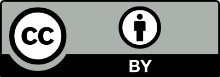 External links
This resource may contain links to websites operated by third parties. These links are provided for your convenience only and do not constitute or imply any endorsement or monitoring. Please confirm the license status of any third-party resources and understand their terms of use before reusing them.

Licensing
Except where otherwise noted, this work, created by Center for Change in Transition Services at Seattle University with funding from Washington State Division of Social and Health Services/Division of Vocational Rehabilitation, is licensed under a Creative Commons Attribution License. All logos and trademarks are property of their respective owners.
For more details on T-Folio’s licensing policy, please visit: www.cctstfolio.com